Макроеволюційний процес. Закони еволюційного процесу.
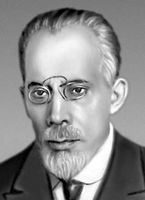 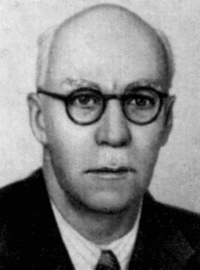 Сєверцов Олексій Миколайович
Іван Іванович Шмальгаузен
Напрямки
біологічний прогрес
біологічний регрес
2
Прояви біологічного регресу
Прояви біологічного прогресу
3
Біологічний  регрес
Біологічний регрес характеризується звуженням ареалу, змен­шенням чисельності виду, скороченням кількості популяцій і зменшенням систематичних одиниць, переважанням смертності над народжуваністю.
4
Біологічний прогрес
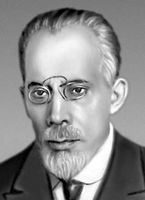 Шляхи досягнення біологічного прогресу встановлені О. М. Сєверцовим і пов’язані з різноманітними перетвореннями в будові організмів. До них належать ароморфоз, ідіоадаптація й загальна дегенерація.
5
Ароморфоз
Ароморфоз — орогенез, або морфофізіологічний прогрес, що су­проводжується значними змінами в будові організмів, підвищенням рівня їхньої організації.
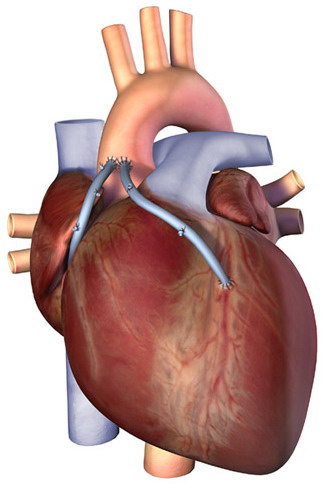 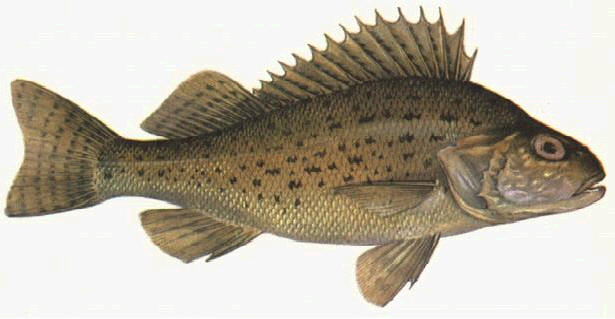 6
Ідіоадаптація
Ідіоадаптація — галогенез, що супроводжується виникненням в організмі окремих пристосувань до умов середовища, місця проживання без зміни рівня організації.
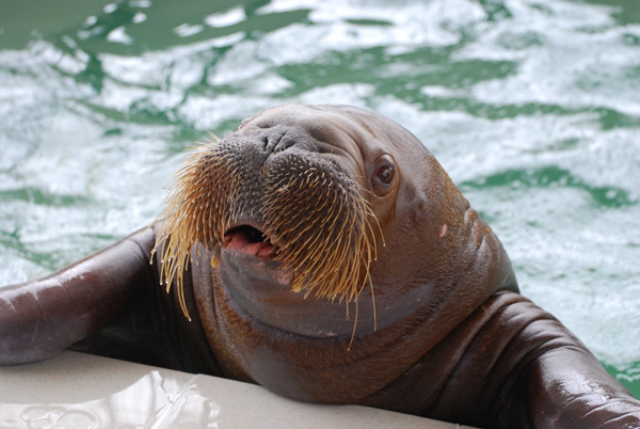 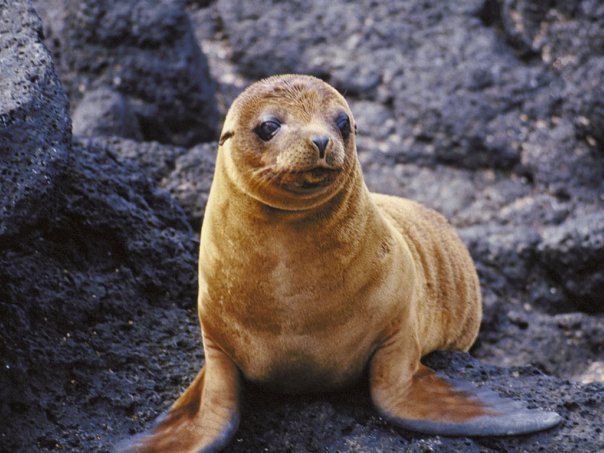 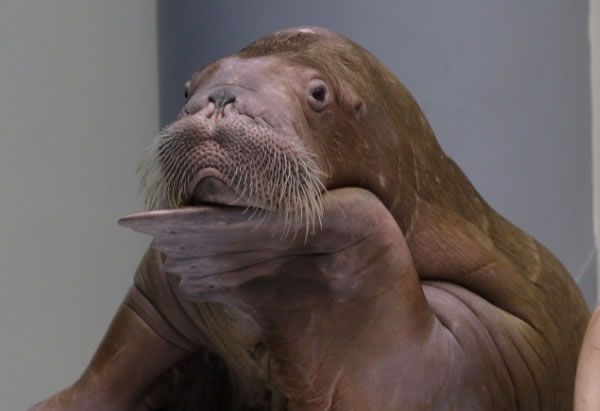 7
Приклад ідіоадаптації
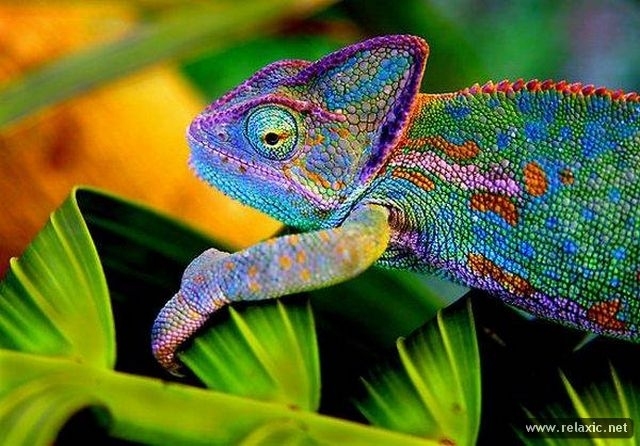 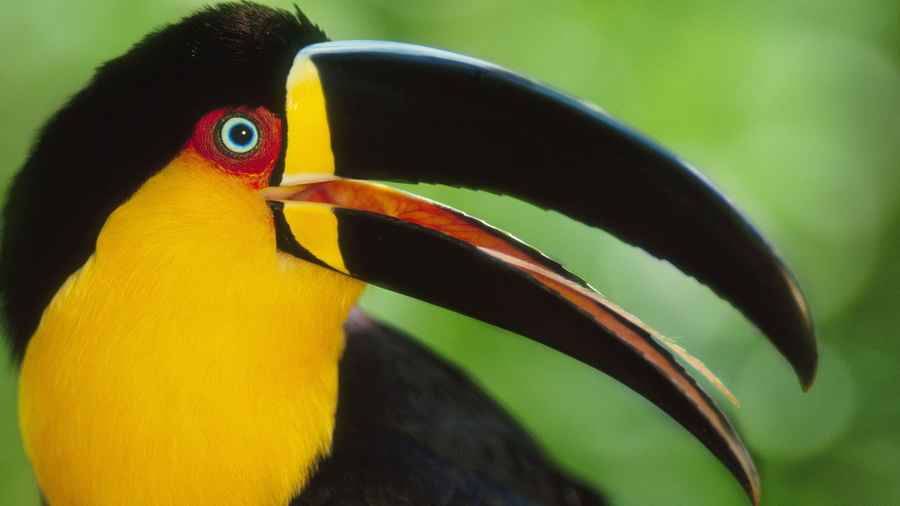 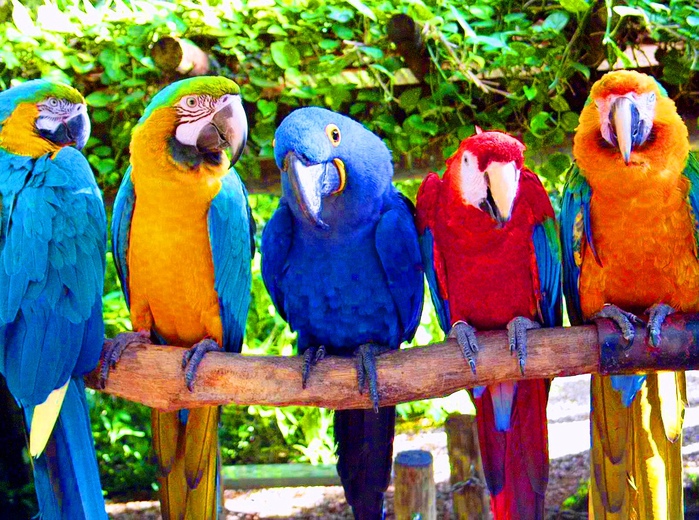 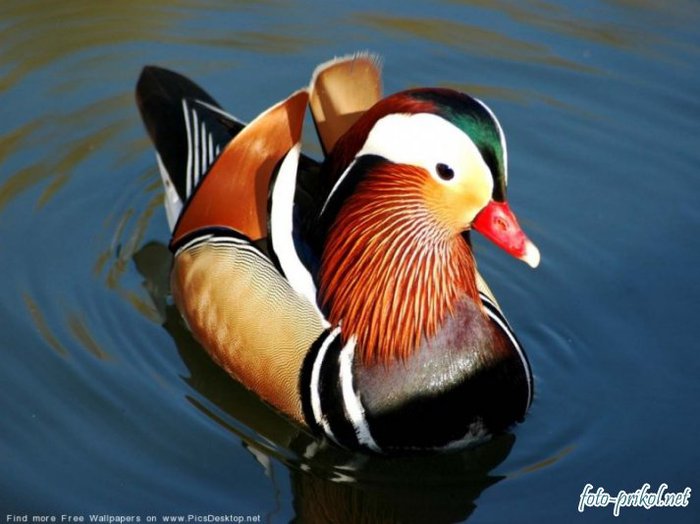 8
Дегенерація
Загальна дегенерація — морфофізіологічний регрес, що супро­воджується спрощенням рівня організації, зникненням деяких органів або систем органів.
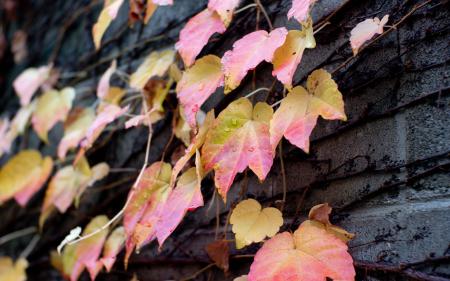 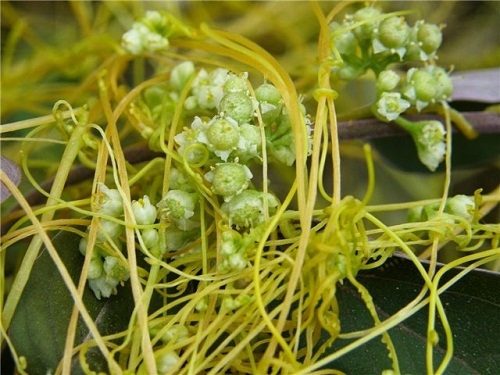 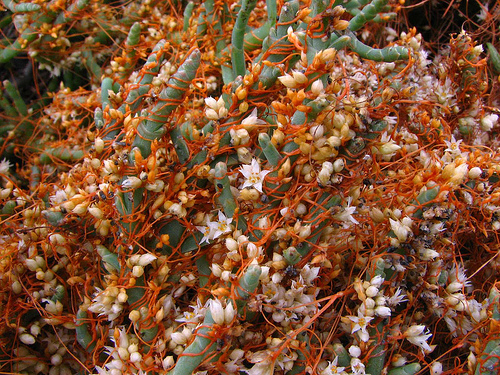 9
Ще однією суттєвою відмінністю макроеволюційних проце­сів є можливість об’єднання в новій групі генетичного матеріалу й можливостей віддалених систематичних груп.
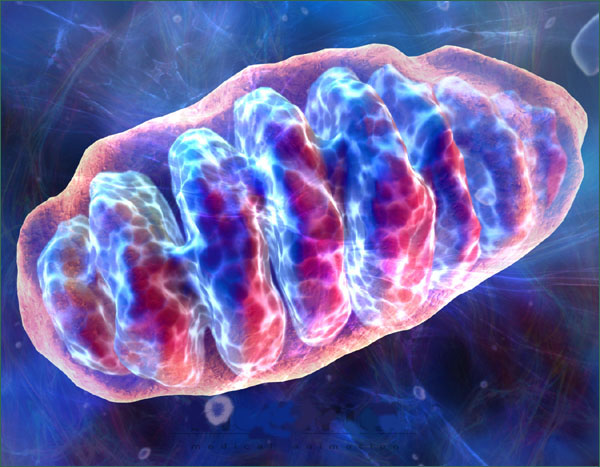 10
Кілька з них навіть опанували політ
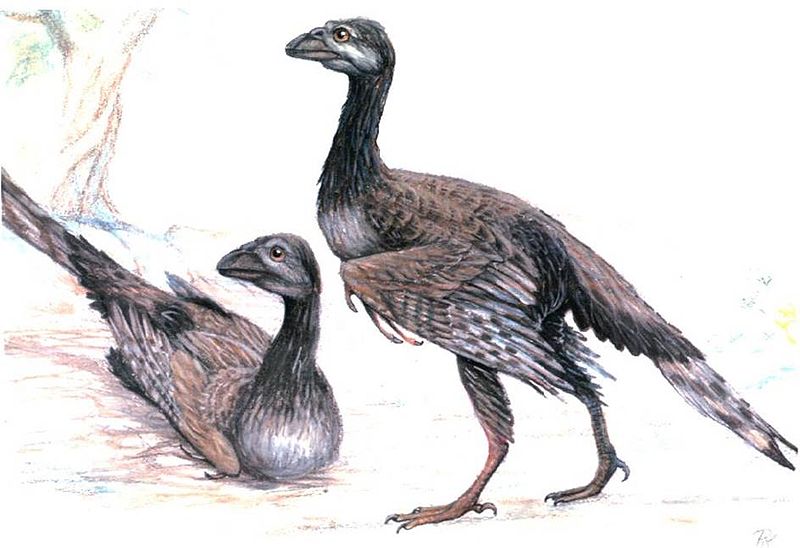 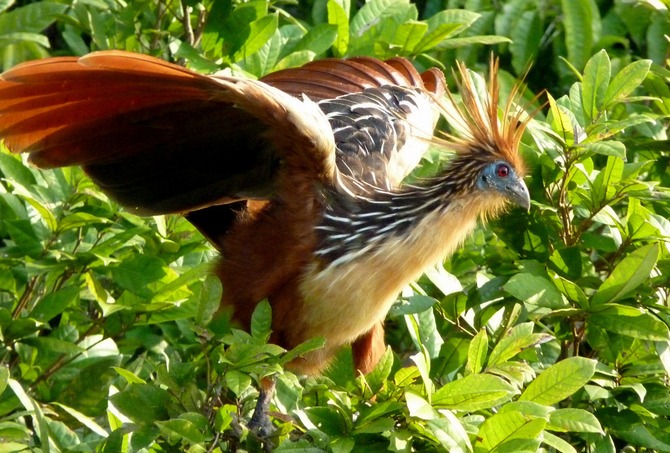 Енанціорніс
Конфуціосорніс
(Гоацин)
11
Дякую за увагу!

Презентацію підготувала
Учениця 11-А класу
Невольниченко Юлія
12